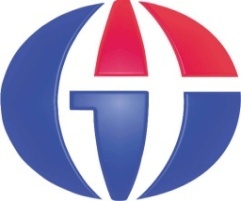 YBS519 
Yapay Zeka ve Uygulamaları
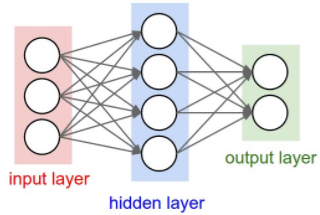 Bölüm 1
Giriş
Gaziantep Üniversitesi
Yönetim Bilişim Sistemleri, Tezsiz Yüksek Lisans Programı
http://www1.gantep.edu.tr/~bingul/ai
Şubat 2022
YBS519
Dersin Web sayfası
	http://www1.gantep.edu.tr/~bingul/ai/

Programlama DiliMATLAB 2018+

Ders SaatiSalı 19:00-20:00
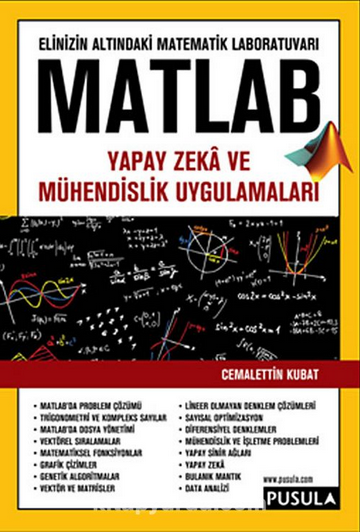 Kitaplar
MATLAB
Yapay Zeka ve Mühendislik Uygulamaları

Yazar: Cemalettin Kubat
Yayınevi : Abaküs
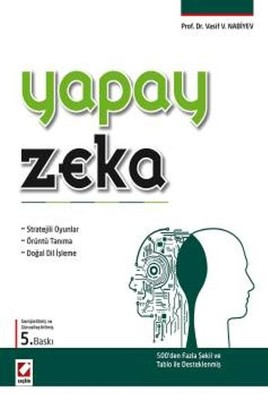 Kitaplar
Yapay Zeka
Problemler - Yöntemler - Algoritma

Yazar: Vasif Vagifoğlu Nabiyev
Yayınevi : Seçkin Yayıncılık
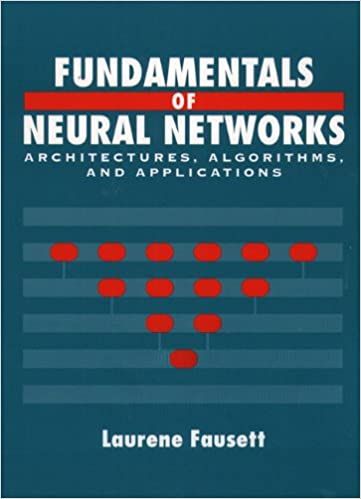 Kitaplar
Fundamentals of Neural Networks
Architectures, Algorithms and Applications

Yazar: Laurene Fausett
Yayınevi : Prentice-Hall Inc.
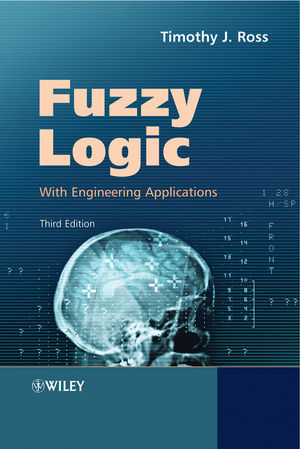 Kitaplar
Fuzzy Logic with
Engineering Applications

Yazar: Timothy J. Ross
Yayınevi : Wiley